COMO ADICIONAR A TARIFA EVENTOS
COMPUTADOR:
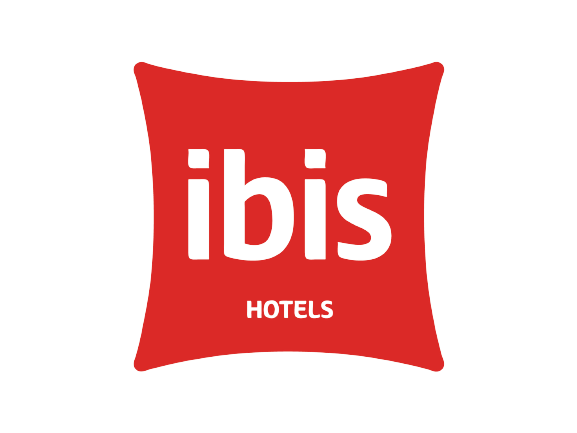 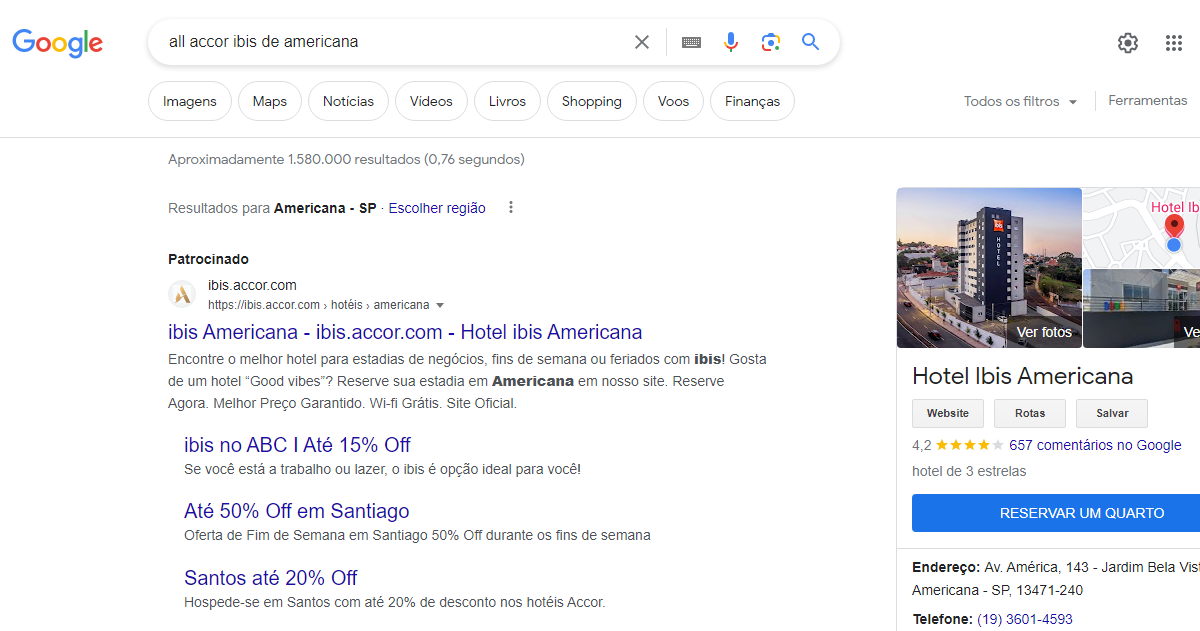 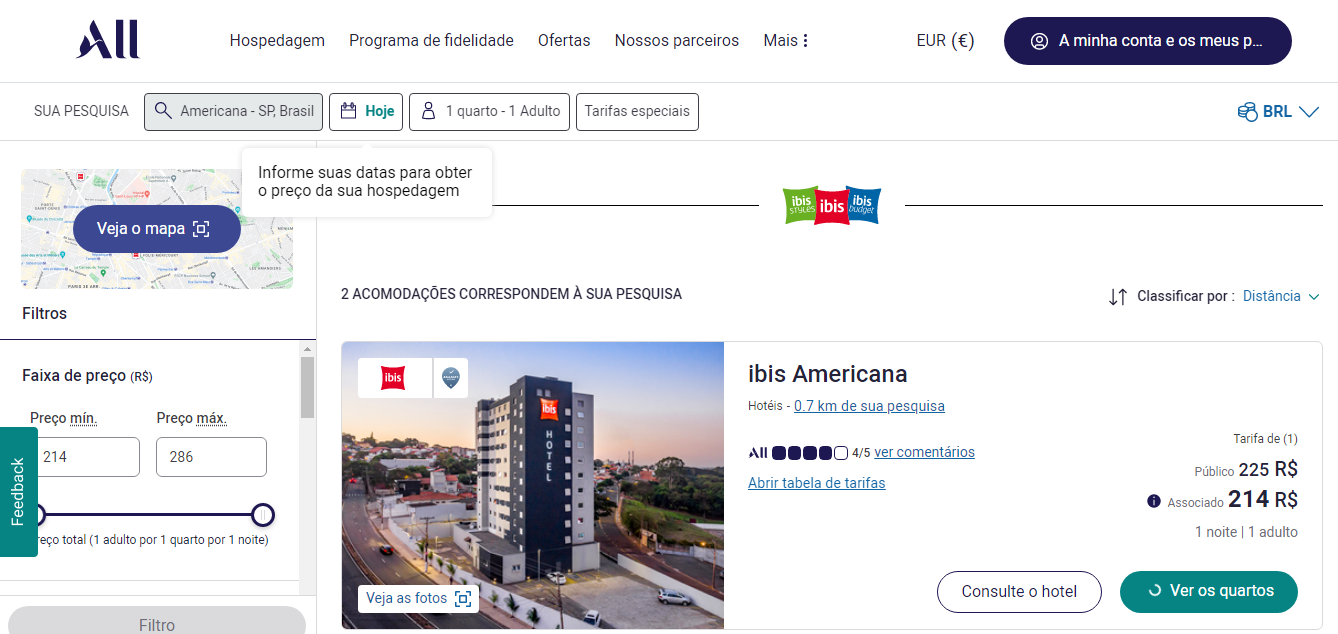 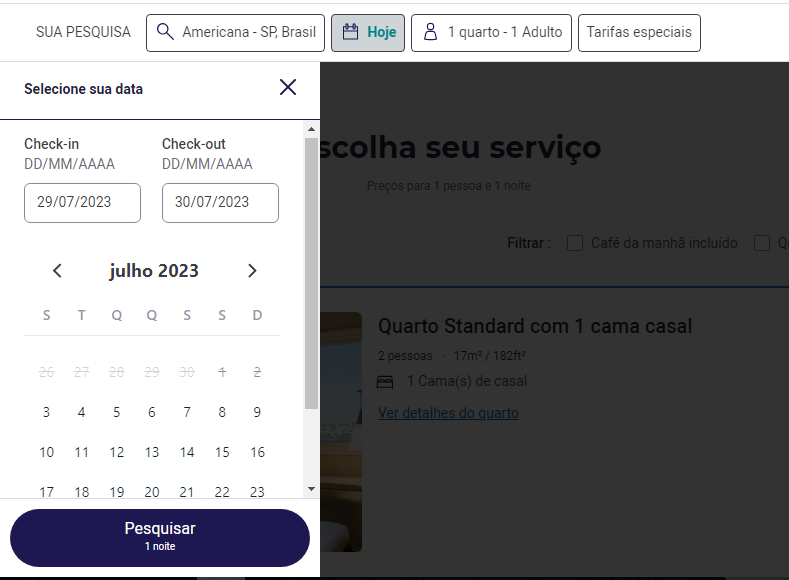 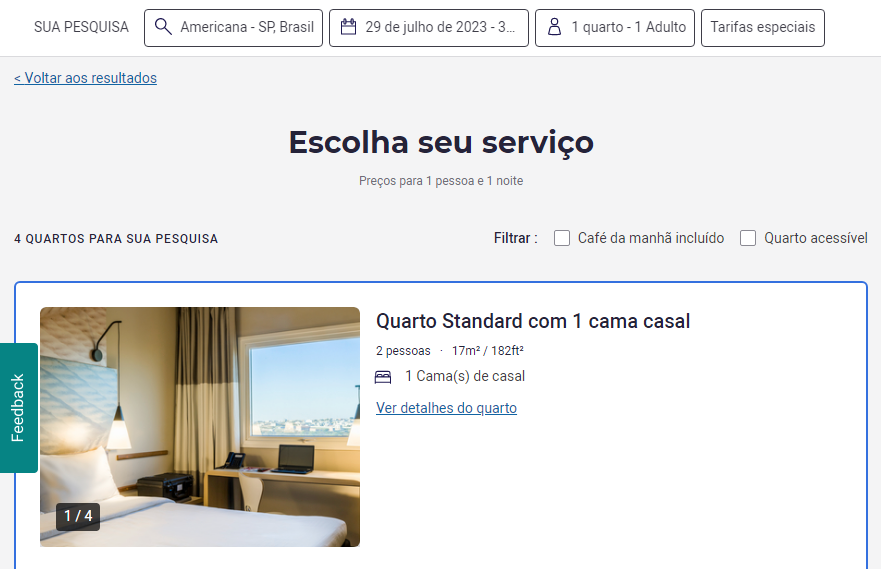 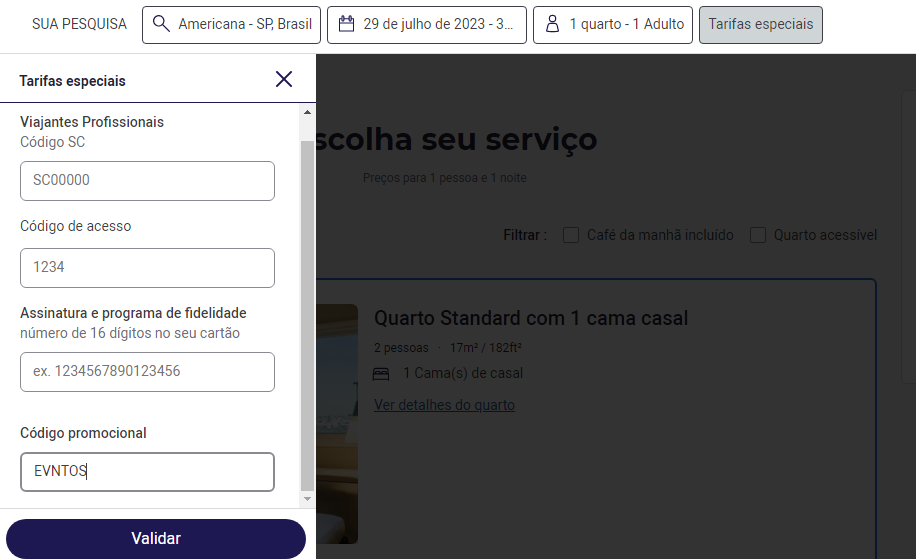 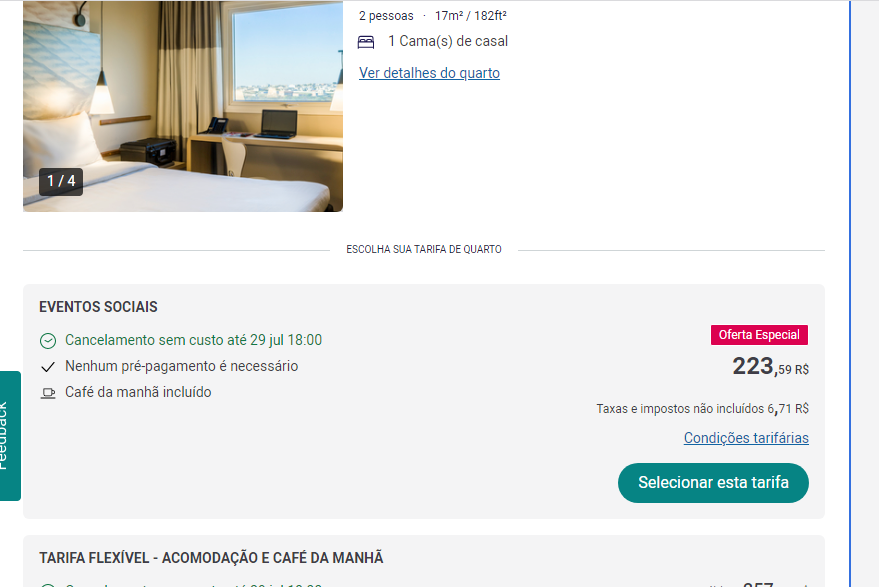 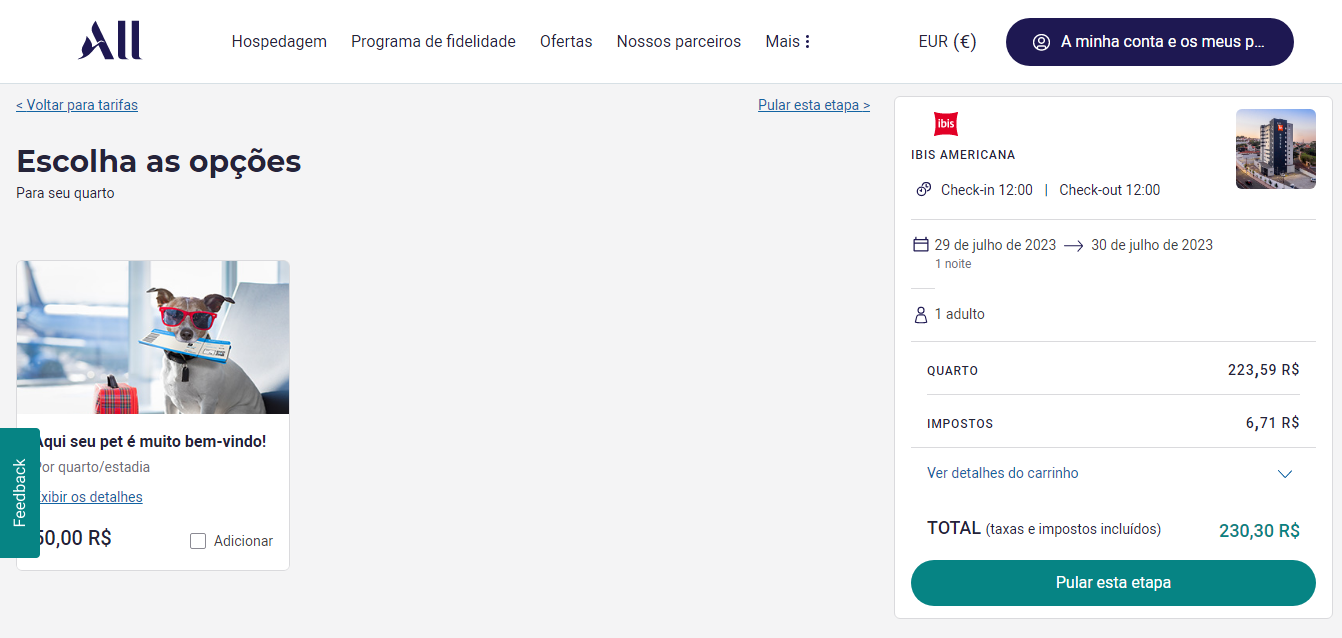 FEITO!!
CASO QUEIRA ADICIONAR SEU PET
CELULAR:
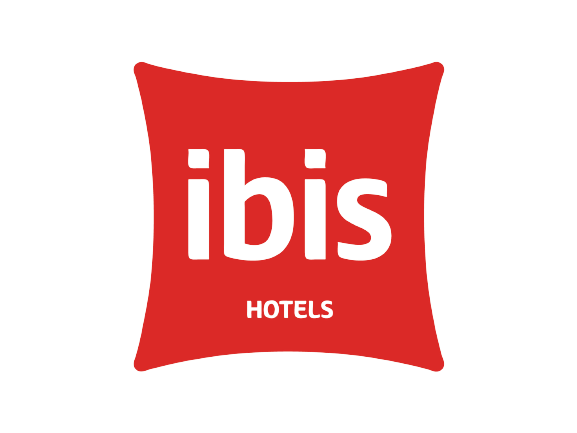 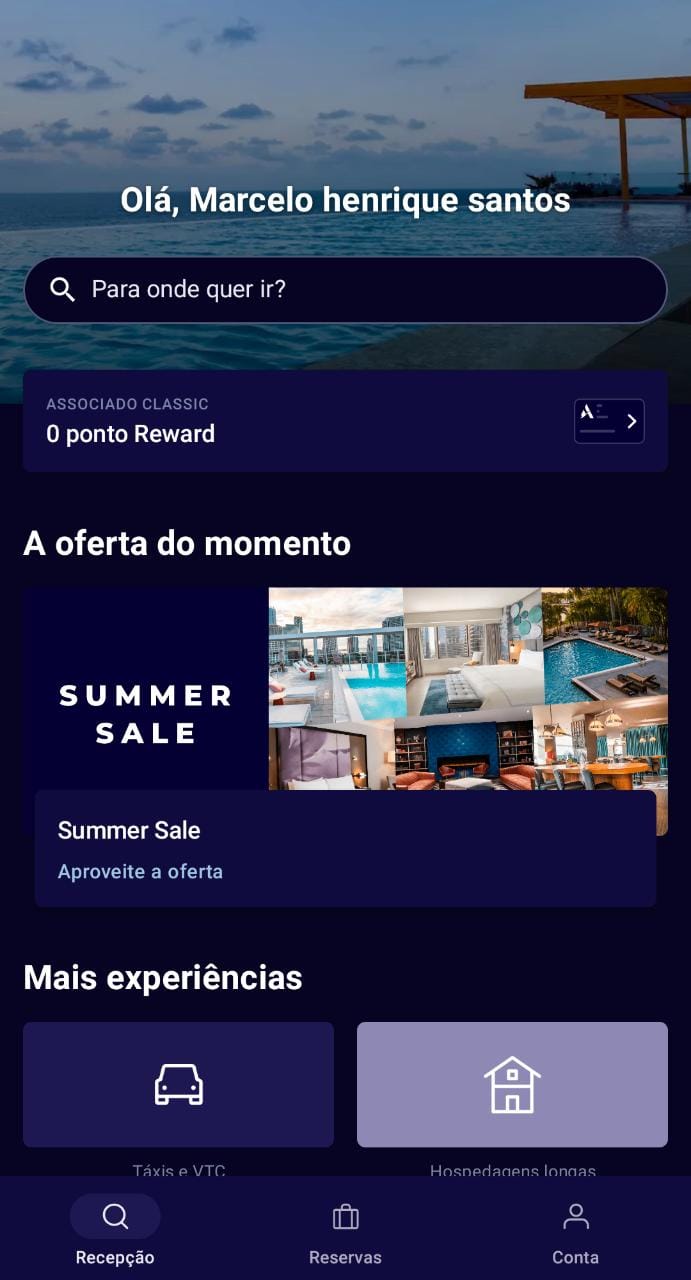 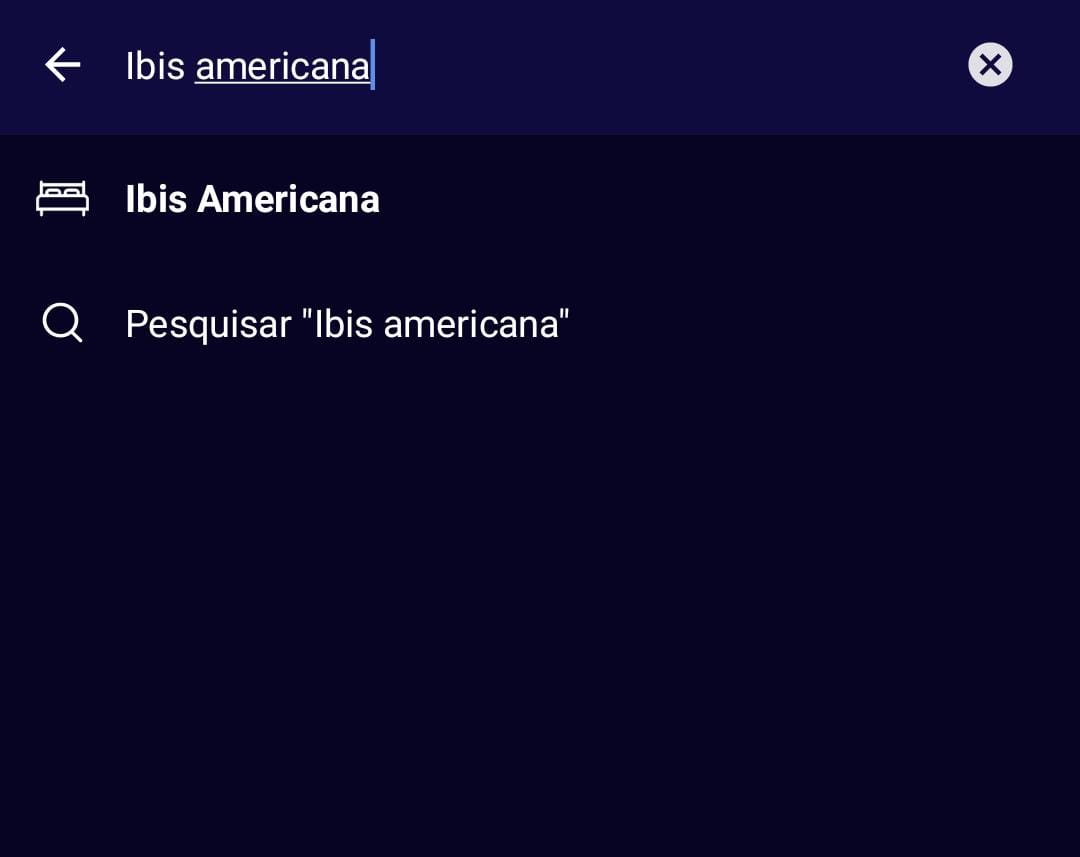 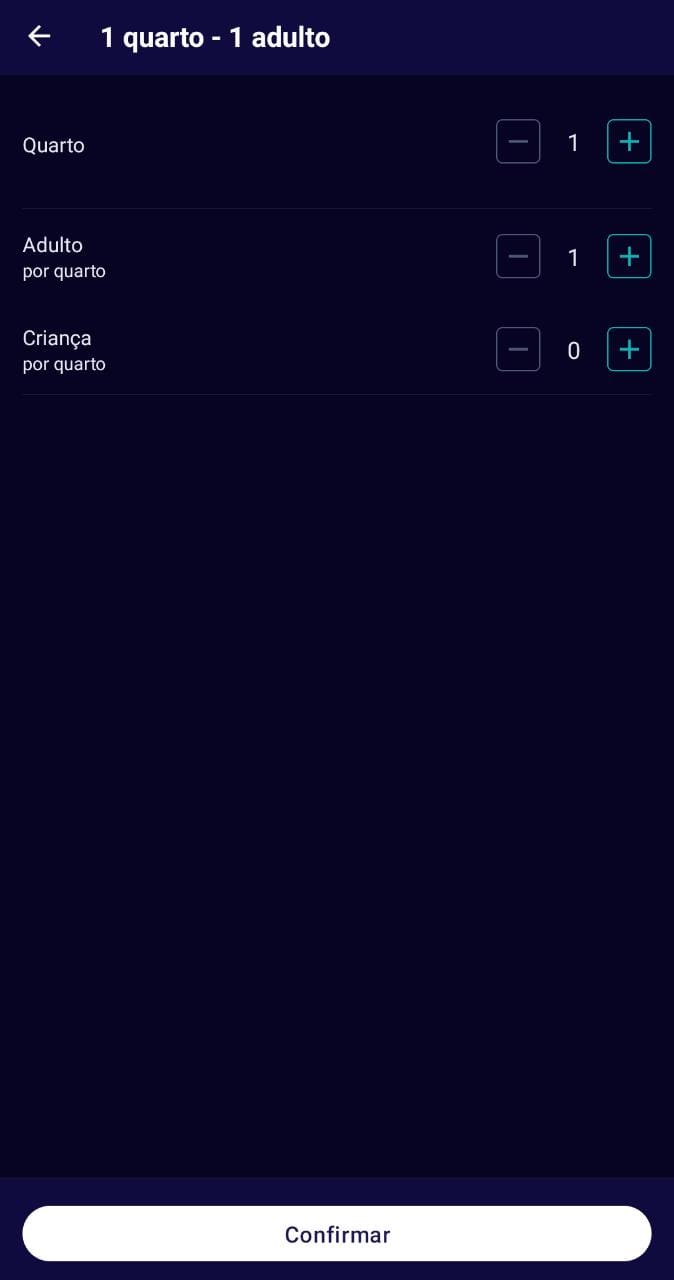 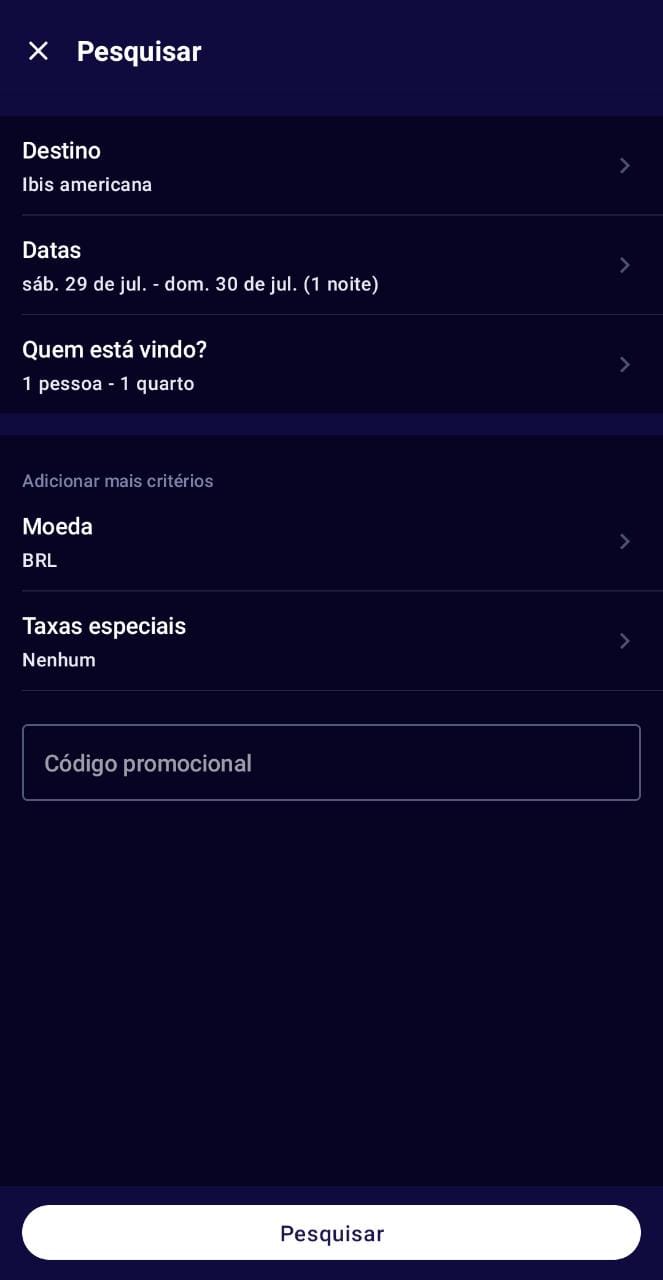 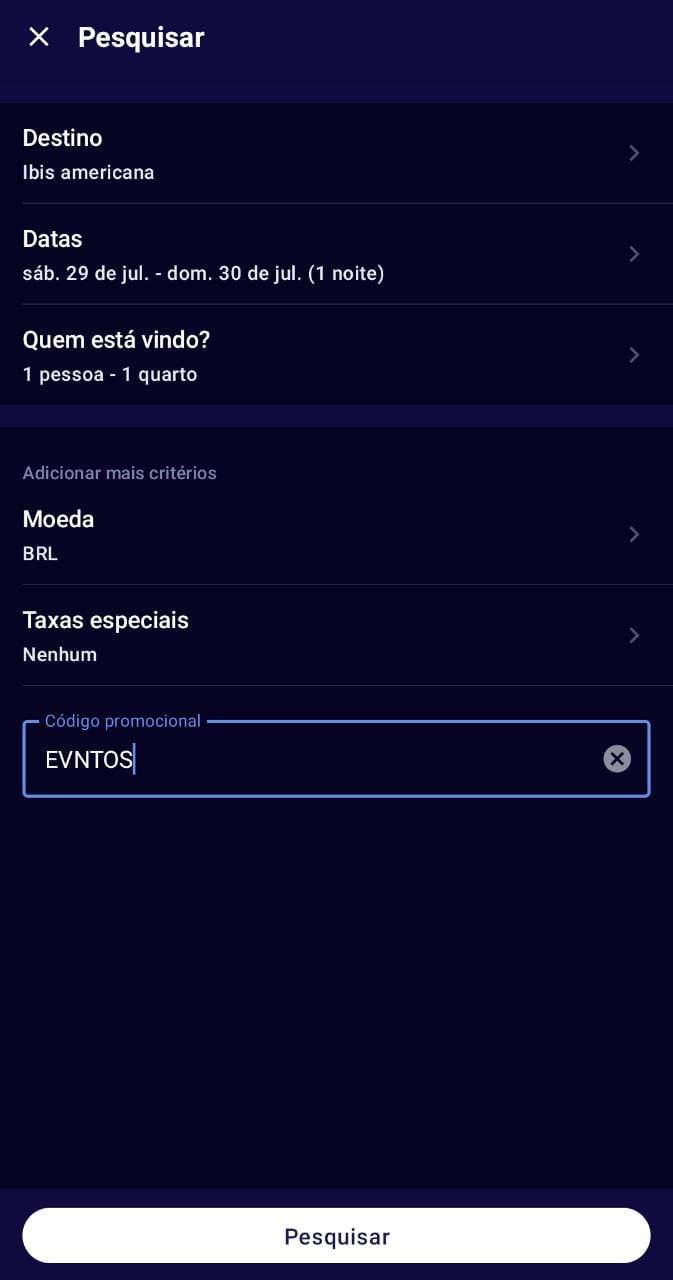 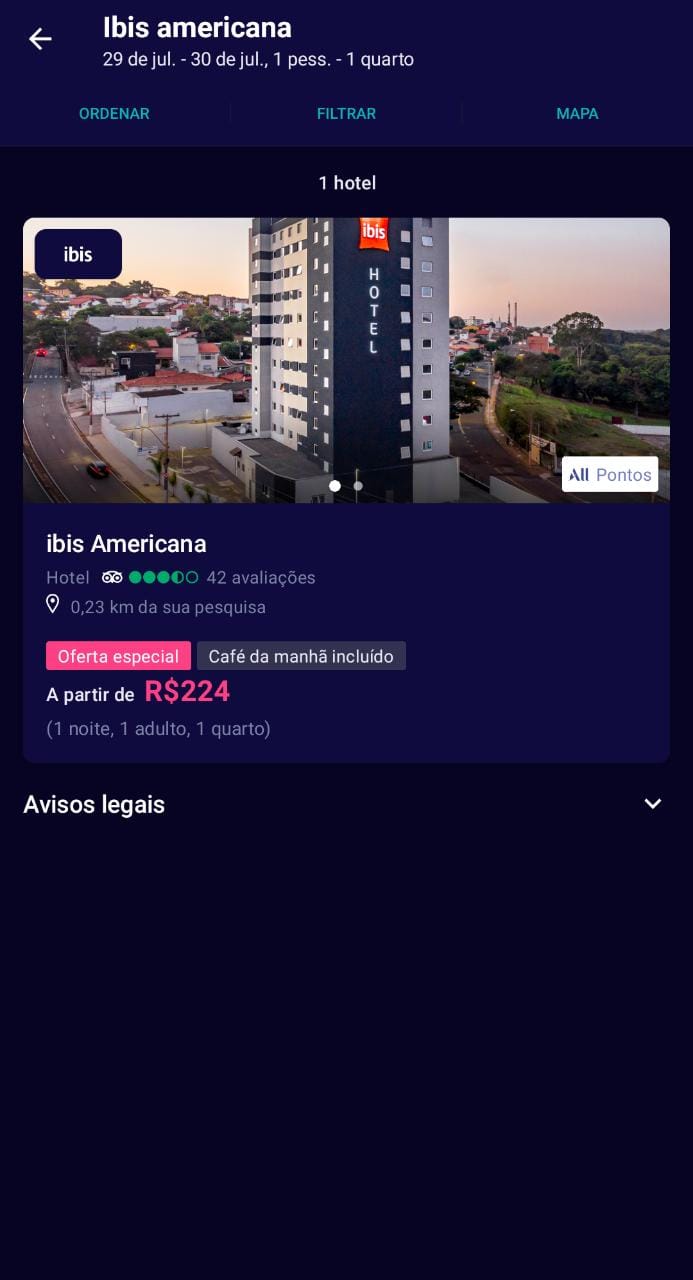 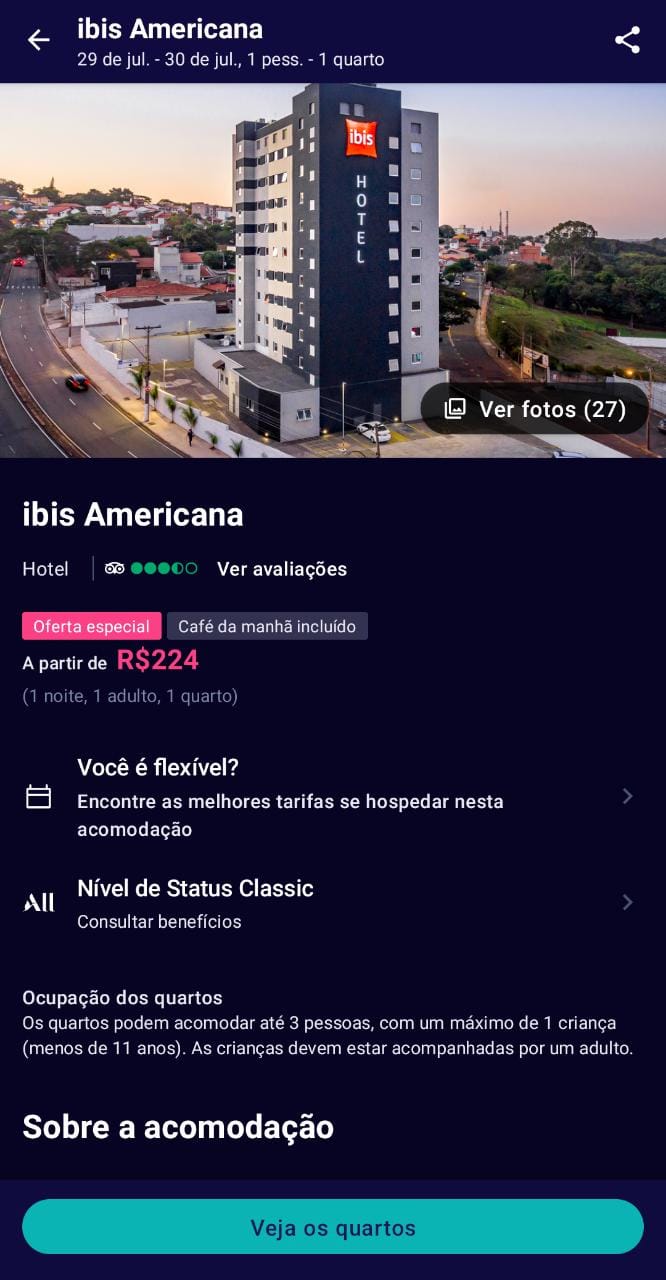 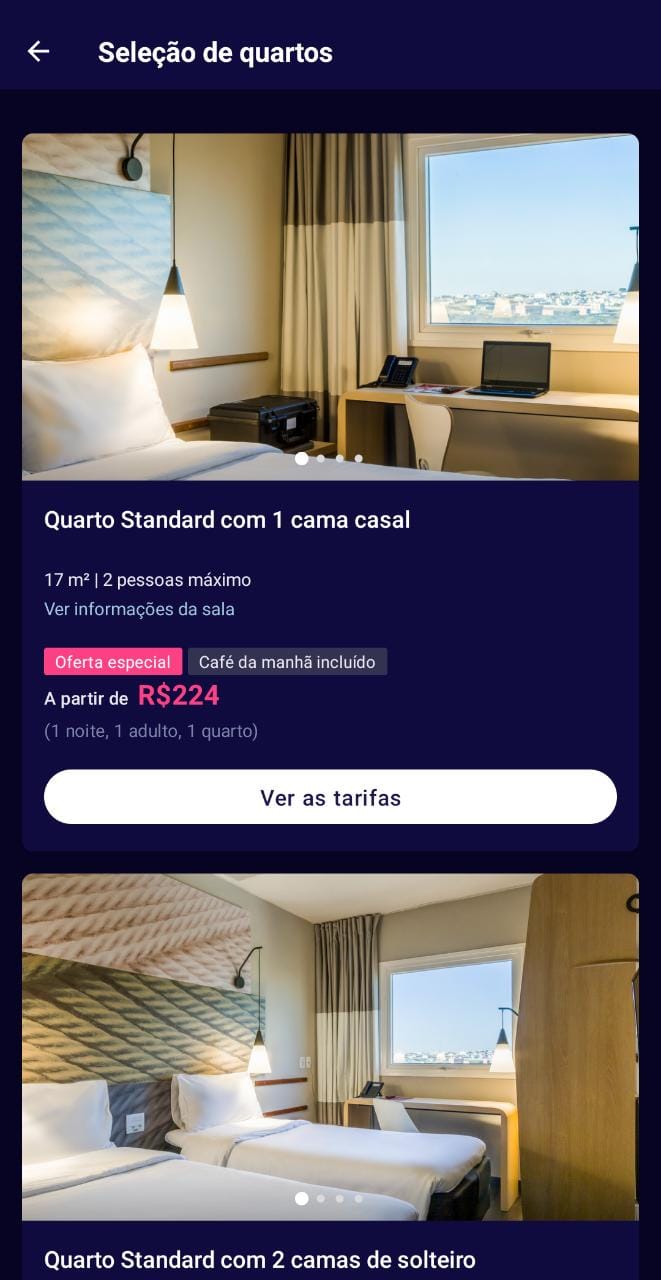 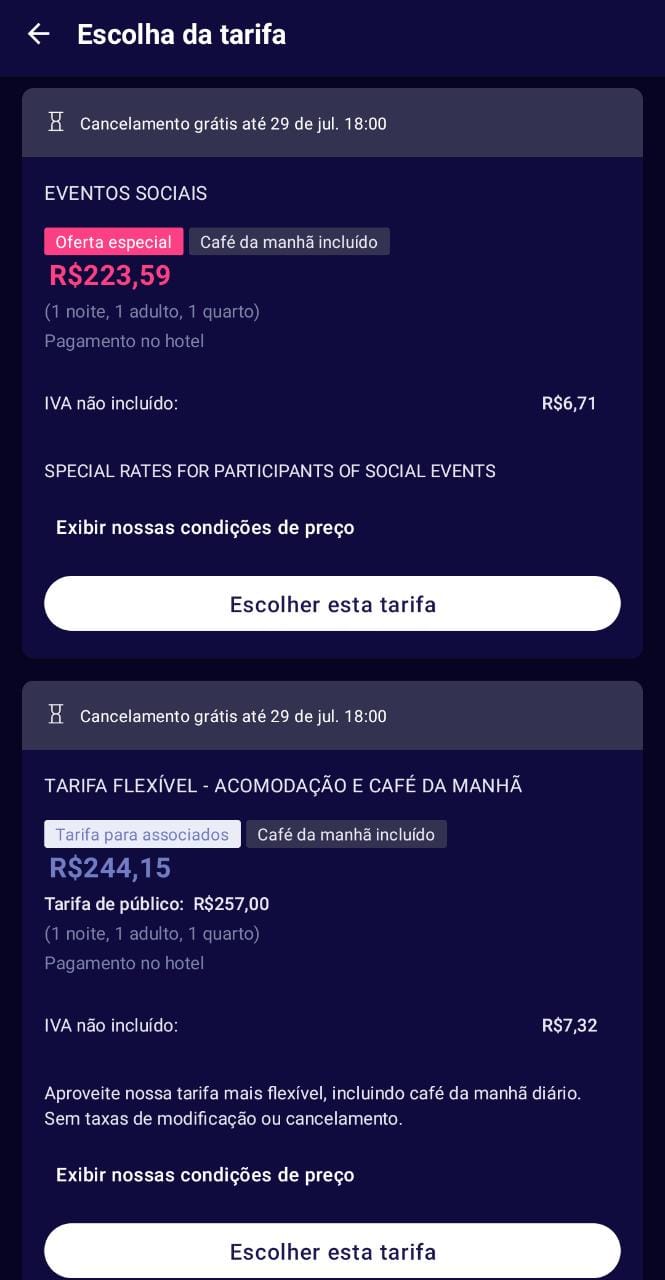 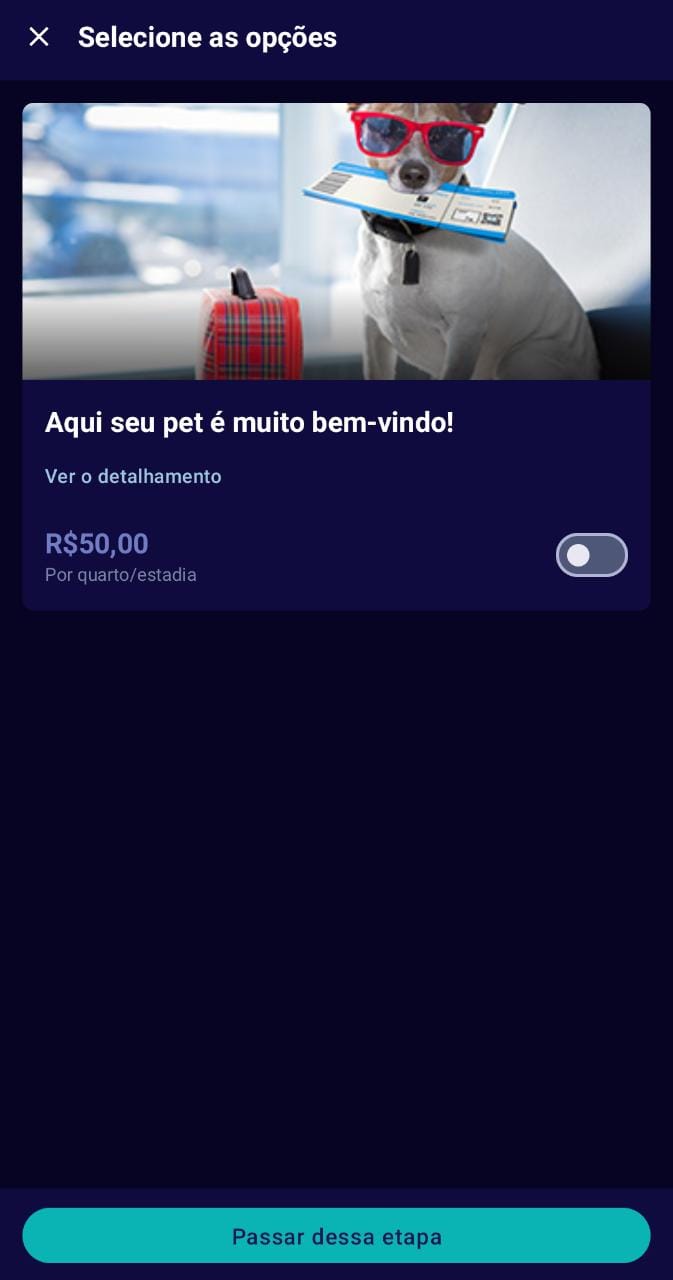 CASO QUEIRA ADICIONAR SEU PET
FEITO!!